Practice assessment
Year 8 German
Term 3 applying your knowledge test
Date updated: 02/06/21
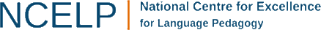 There are two marks for each item
Section A: Listening
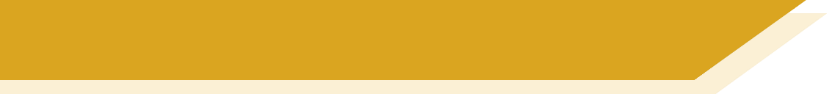 PART A
You will hear Mia talk about her and Wolfgang’s holidays. Here are some activities she mentions (plus some that she does not mention!). You have 10 seconds to read the activities. 




You will hear the story twice, with a 20 second gap in between. Write one activity into each space in the grid below.  You must decide who does the activity, and when.
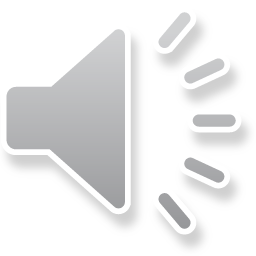 go cycling
travel to Switzerland
[Speaker Notes: [NOTE: TEMPORARY AUDIO FILE - TO BE REPLACED]

Transcript
Hallo! Ich heiße Mia. Diesen Sommer fahre ich mit meinem Bruder Wolfgang in den Urlaub. Wir fahren in die Schweiz, nach Zürich. Ich habe Lust, eine Bootsfahrt auf dem See zu machen. Letztes Jahr sind wir zu Hause in Berlin geblieben. Das habe ich langweilig gefunden! Ich habe meine Freundinnen in der Stadt getroffen und bin einkaufen gegangen, aber nicht viel mehr! Wolfgang ist mit Mehmet geschwommen. Das war gesund für ihn! Nächstes Jahr will ich nach Österreich reisen. Ich werde in den Bergen wandern und Rad fahren. Wolfgang wird viel Sport machen. Das wird spannend sein!]
There are two marks for each item
Section A: Listening
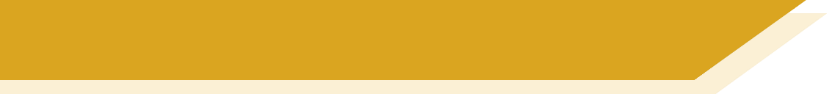 PART B

Now listen for a third time. Answer the questions in English.
boring; did not do very much
with Mehmet; healthy for him
[Speaker Notes: Transcript
Hallo! Ich heiße Mia. Diesen Sommer fahre ich mit meinem Bruder Wolfgang in den Urlaub. Wir fahren in die Schweiz, nach Zürich. Ich habe Lust, eine Bootsfahrt auf dem See zu machen. Letztes Jahr mussten wir in Berlin zu Hause bleiben. Das habe ich langweilig gefunden! Ich habe meine Freundinnen in der Stadt getroffen und bin einkaufen gegangen, aber nicht viel mehr! Wolfgang ist mit Mehmet geschwommen. Das war gesund für ihn! Nächstes Jahr will ich nach Österreich reisen. Ich werde in den Bergen wandern und Rad fahren. Wolfgang wird viel Sport machen. Das wird spannend sein!]
There is half a mark for each item
Section B: Reading Comprehension
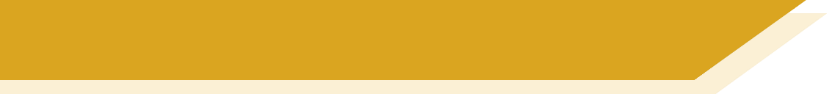 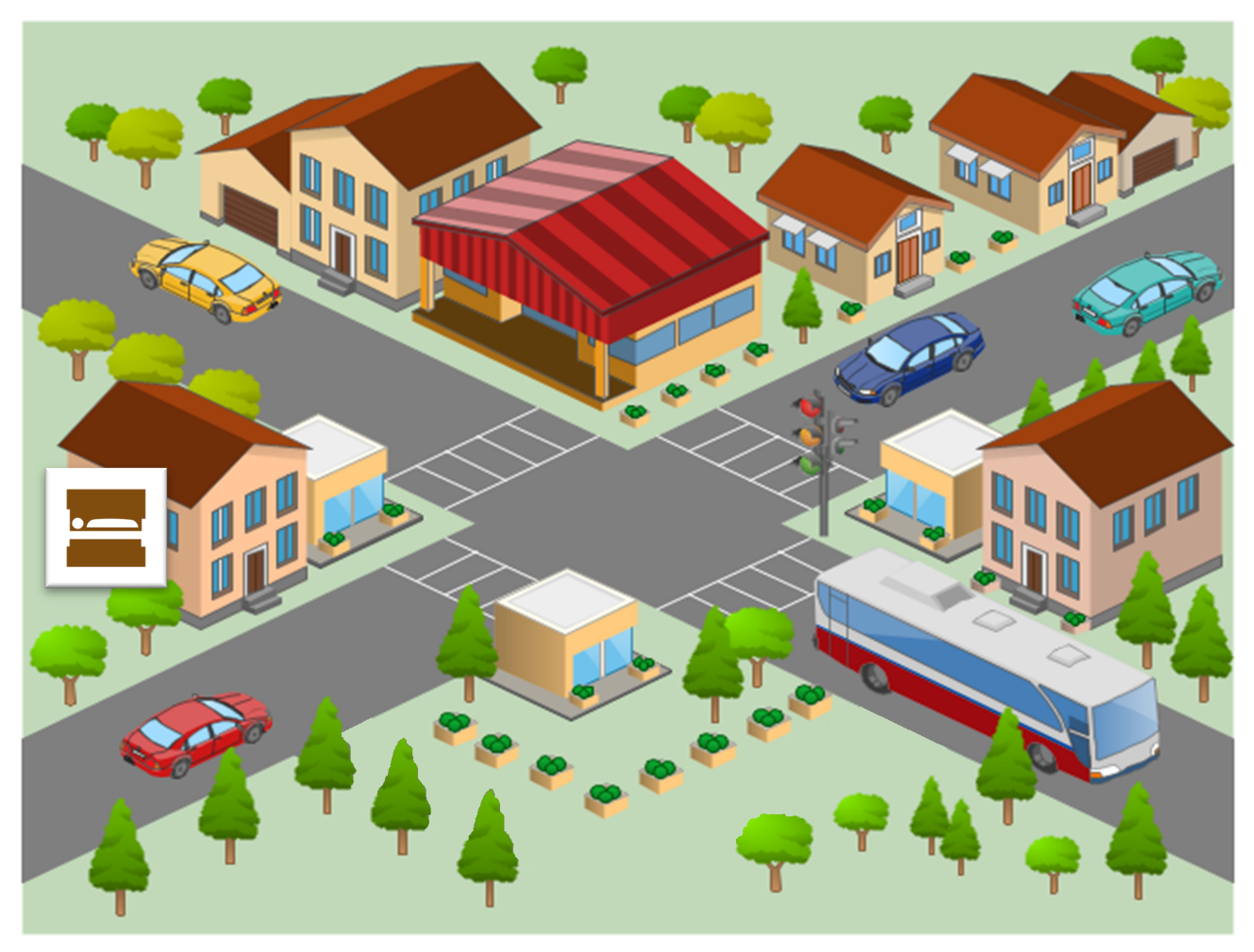 PART A The map isn’t very clear! 

Read the text and write the English for the words in bold in the right places on the map.
cinema
school
2.
shop
1.
museum
Neben dem Museum, auf der rechten Seite, gibt es ein kleines Geschäft. Auf der anderen Straßenseite, neben dem Kino, gibt es eine Schule.
There is half a mark for each item
Section B: Reading Comprehension
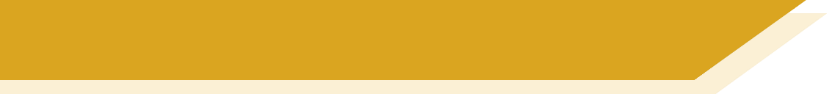 Now read further details about the town and answer the questions that follow.
Früher hatte die Stadt wenige Autos, aber es waren immer viele Leute im Park. Jetzt gibt es dort ein neues Schwimmbad und ein interessantes Museum. Letzte Woche bin ich ins Kino gegangen. Am Wochenende werde ich mit meinem Bruder Rad fahren.
PART B
Put a tick next to the things that describe the town, and what it had, in the past.

PART C
Number these events in the order they happen. Write numbers in the boxes on the right (1= happens first, 
2 = happens second).
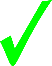 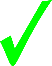 2
1
There is one mark for each item
Section C: Writing
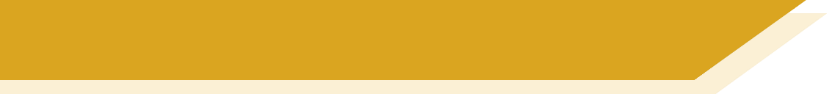 PART A Look at the picture and complete the missing words in the text. The number of gaps tells you how many letters are missing.
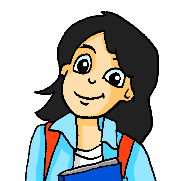 Am Wochenende

Am Samstag wird Wolfgang mit seinem Freund _ _ _ _ _ _ _ spielen. Toll! Mia bleibt zu Hause. Sie wird einen Brief an ihrer Freundin in Amerika _ _ _ _ _ _ _ _ _.
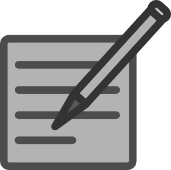 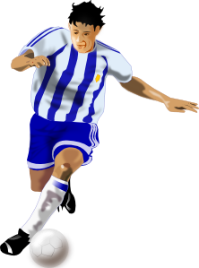 Fußball
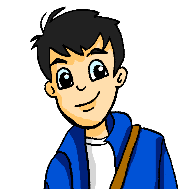 schreiben
1 mark awarded for the use of a word where its meaning is fully and accurately communicated; 0.5 mark awarded where the meaning of a word is communicated but it is not used accurately (e.g., the tense or person is inaccurate).
Section C: Writing
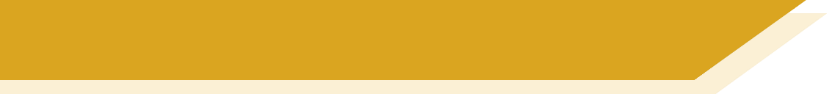 PART B What happened last year? What will happen next year?
Write between one and three sentences in German for each picture. 
Use all of the German words under the pictures. 
Write your sentences in the blank box on the right. Try to show that you know what the words mean by writing full, interesting, and varied sentences that make sense.
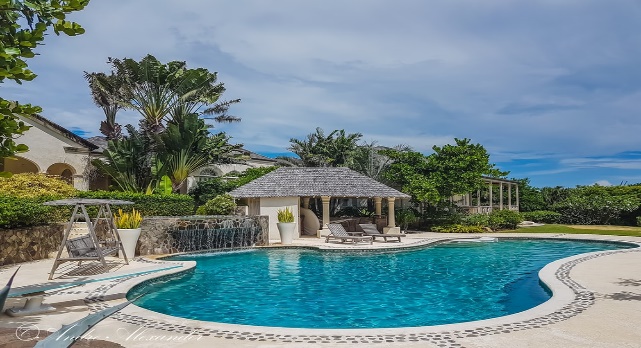 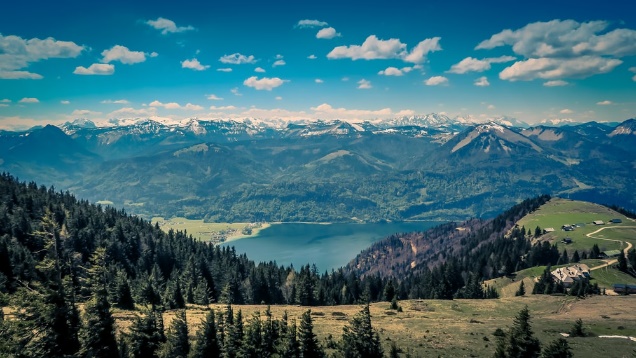 [Speaker Notes: Photos: 
https://unsplash.com/@vincydre
https://unsplash.com/@pueblovista]
For each idea in parts A and B there are 
2 marks for meaning and 1 mark for accuracy for each, giving 3 points for each idea in total.
Section D: Speaking
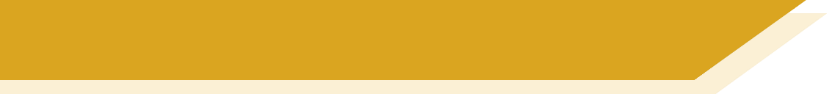 Look at the photo and answer the questions below in German. 
For some questions, you will need to use your imagination to make up a possible answer.  
Just try to keep going and say something that you know how to say!You have 2 minutes to prepare all of your answers before you speak. 

PART A
What can you see in this photo?
Try to say at least 2 different things. 
Here are some ideas about what you could say. 
You can say different things if you wish!

•Say what you can see in the photo
•Say what the man is going to do this afternoon

PART B
Ask the woman on the left one question
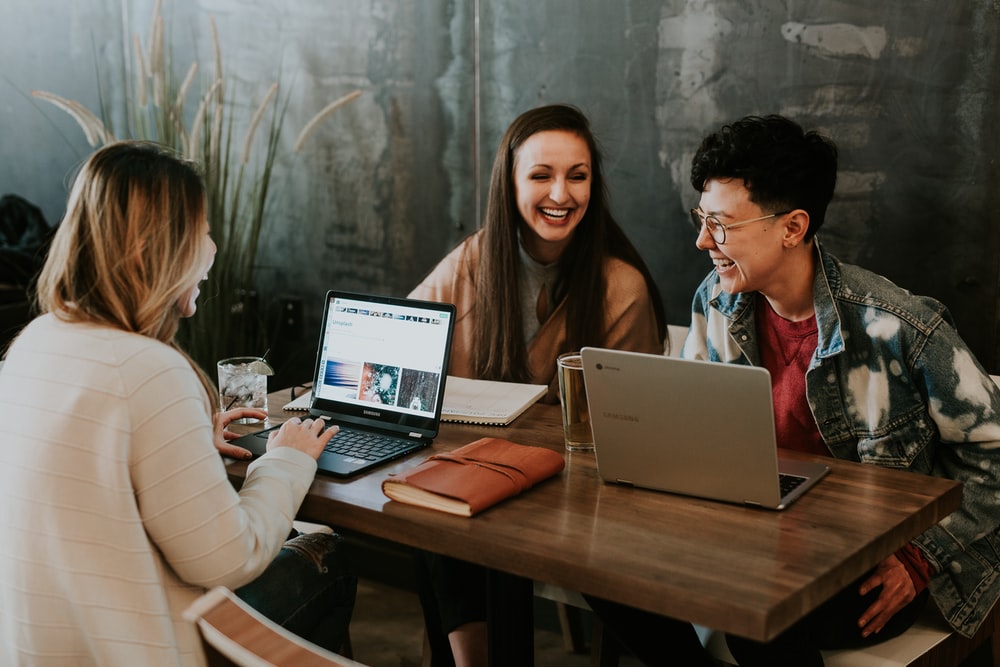 [Speaker Notes: Photo: 
https://unsplash.com/@brookecagle]
Section E: Reading Aloud and Comprehension
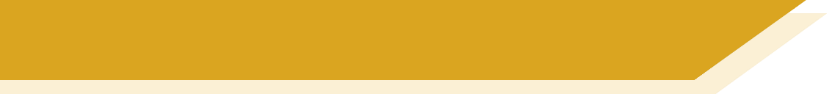 For each ideational unit in Part A there is 1 mark for comprehensibility and 1 mark for automaticity (fluency), giving 2 points for each idea in total.
PART A
Read the following text aloud. 
You won’t know some of the words – don’t worry! Just do your best to read them aloud as you think they should sound in German. You will get points for understandable and fluent pronunciation.








PART B
Now say, in English, any 2 facts mentioned in the text.
Sarah Köhler ist eine deutsche Schwimmerin.
Sie kommt aus Hanau. 
Seit zwei Jahren trainiert sie am Bundesstützpunkt in Magdeburg.
Award 1/2 point for each fact correctly identified in the text, up to a maximum of 1 point for facts from a single sentence.